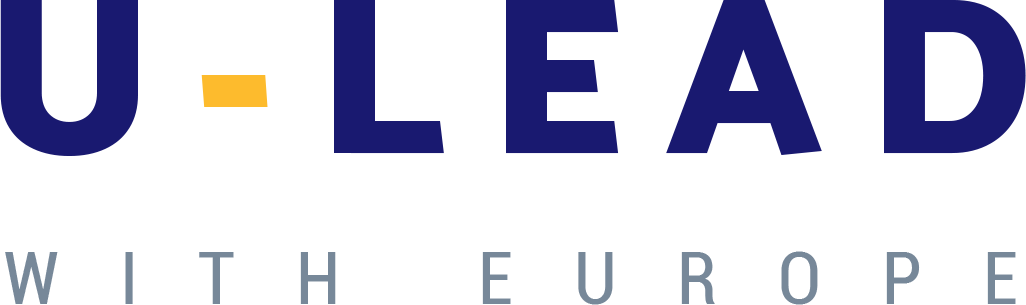 What does it mean to deliver policy for regional and local development?
Graham Meadows
Policy is the business of citizens

	It starts with citizens’ need
	and ends with citizens’ benefits
1
Citizens
Benefit                          Need
Policy
Recognition of Need
Evaluation
Formulation
Implementation
2
In the Capital


Policy Creation


Knowledge
Wisdom
Idea
On the ground


Policy Implementation


Routine
Repetition
Automatic
3
Citizens

Benefit                            Need
Policy
Implementation
Recognition of Need
Formulation
Evaluation
4
Consultation
EU
Member States
Regions
Local Authorities / Other actors
Citizens
5
The POLICY COMMUNITY for 
	regional and local development is large

	It is made larger by
		- decentralisation
		- time
6
Our policy’s success depends
	on a SUPPORTIVE CONSENSUS  
	among its many actors.

	Communication must be comprehensive 
	and active
7
Our policy community will be made stronger
	by shared KNOWLEDGE

	Our community must know
		- what are our aims
		- when will our targets be achieved?
		- are we winning?
	
	But we want them to know much more.
8
BUREAUCRACY is of supreme importance.
	It is the part of the policy that is directly 	experienced by the citizen.

	It must be accessible and proportionate.

	A policy based on bad bureaucracy is always at 
	risk.
9
EVALUATION tells us how 
	we can improve.

	But it is only useful if we 
	act on its results.
10
Policy operates within a policy community.

	It provides policy with an essential supporting 	consensus.

	Communication and knowledge unify the 	supportive community.

	Bureaucracy is the place where policy and 	citizens meet.

	Evaluation is the road to policy improvement.
11
Thank youfor your attention!